24 & 25 de agosto
WELCOME
BIENVENIDO
WELCOME
BIENVENIDO
ALTECO Reunion de JUNTA
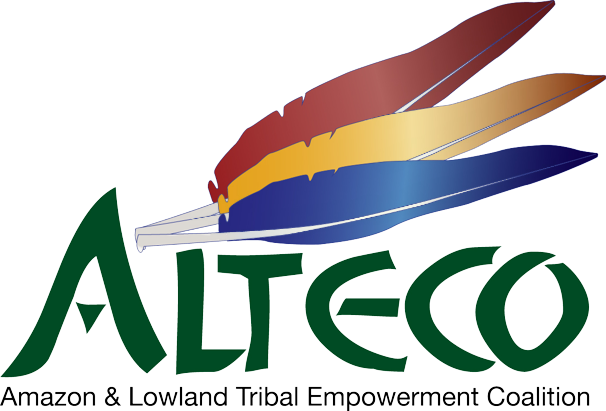 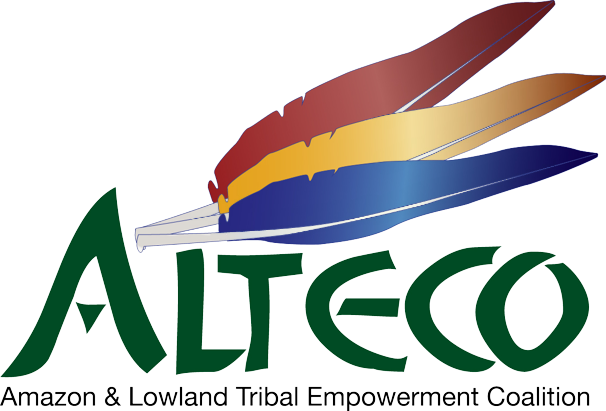 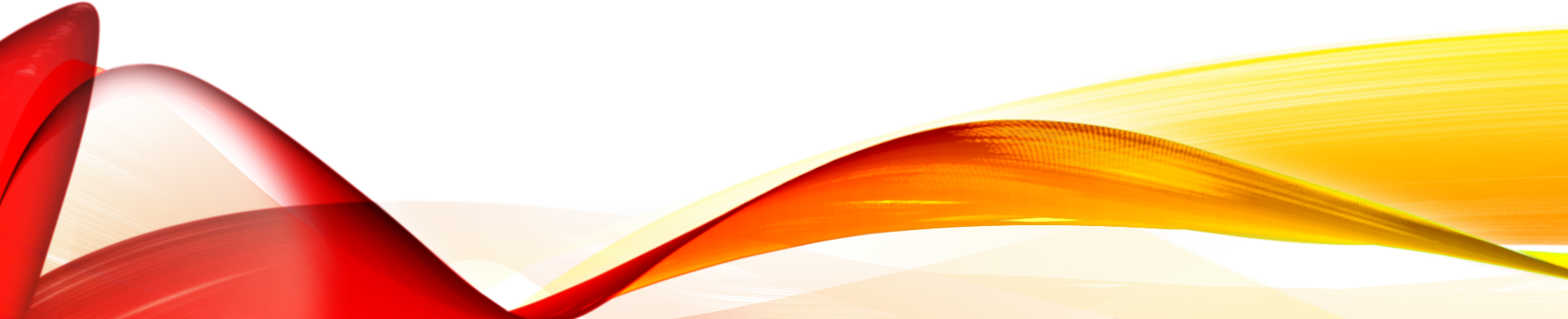 Orden del día  24/08
Orden del día  8/25
Devocional
Irma
Megan solicitará al contador que desglose la cuenta de viajes y la cuenta de enriquecimiento profesional para determinar qué hay en la cuenta
El Equipo Ejecutivo analizará si ALTECO podría querer desarrollar una política sobre como manejar el sustento de los líderes de la Red
Solicitar a PJ la historia de cómo se establecieron las relaciones con las Iglesias.
Formular organigramas para cada una de las 3 Olas, que muestre que ALTECO sirve a las Iglesias en las 3 Olas.
Comprometerse a orar por provisión financiera para todos los proyectos de MTO 
JB conectará a Javier con un experto en Comunicaciones de su iglesia en Bogotá.
Se buscará la aprobación de PG y BH si el fondo general cae por debajo de $15,000 en 2022 y $20,000 en 2023.
Plan de Acción
2022/01/25 Reunión de la Junta
Finanzas 2022
Bob
Informe del Equipo Ejecutivo 2022
Chris & Tina
Informe de Investigación 2022
Drake
PLAN de Investigación2023
Drake
Informe de MTO 2022
Javier
Plan de Proyectos DE MTO 2023
Javier
Plan Estratégico
Chris & Tina
Diagrama de Flujo de MTO
Chris & Tina
Actualizaciones de LOS Países
Chris & Tina
Mensajería
Chris & Tina
Comunicación
Chris & Tina
ORDEN DEL DÍA  25/08
devocional
Joe
Discusión Organizacional
Chris & Tina
Asuntos Antiguos/Nuevos
Bob
Alrededor de la Mesa
Bob
Expectativas de la Junta
Chris & Tina
Sesión Ejecutiva
Bob
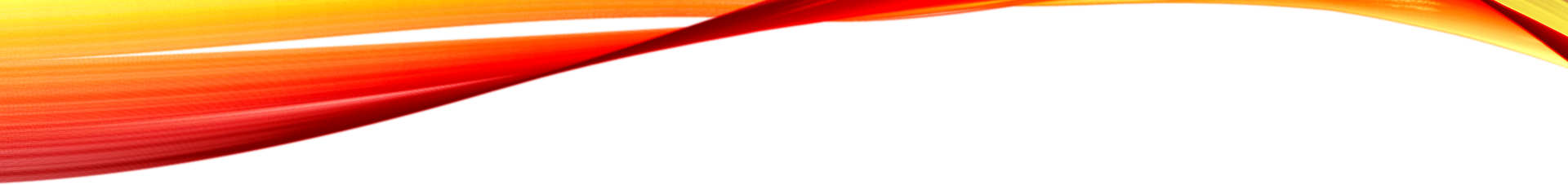 Junta
¡Gracias por sU ServiCIO!
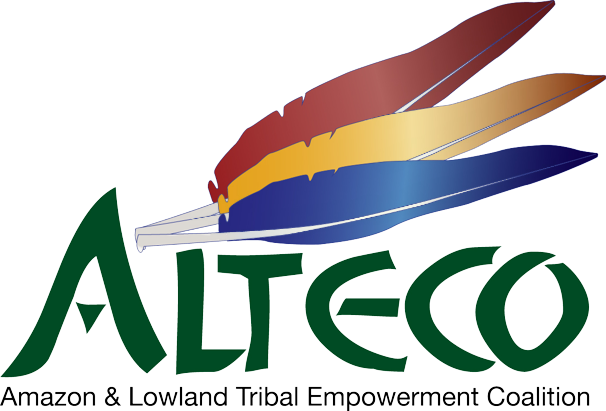 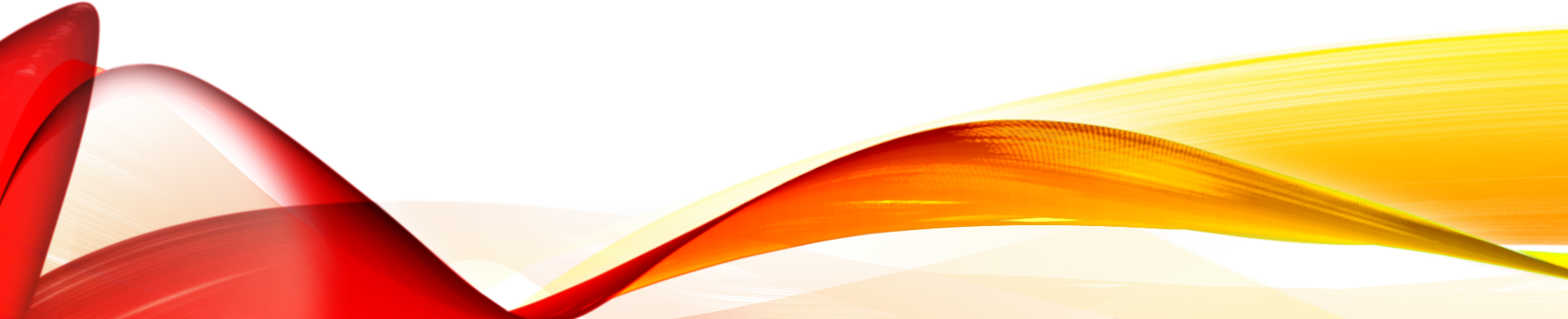 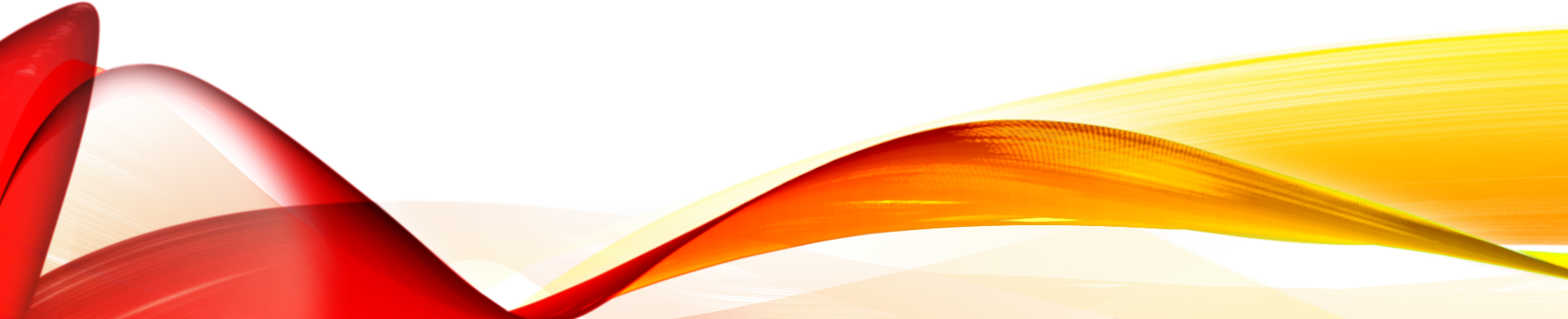